Unit-8EMBRYOLOGY
Topic - General embryology (Periods of Embryology remaining part)
                   Date of Lecture 14.04.2014

     Course instructor – Dr. Manoj Kumar Sinha
               Department of veterinary Anatomy
EMBRYONIC STAGE
In this period all three germinal layers form most of the organs and tissues
Ectoderm : Forms nervous system and covering of the body
Mesoderm : Forms Skeletal tissue, muscles and blood vascular system 
Endoderm : Forms mucus membrane of gut
                                  DERIVATIVES OF ECTODERM
                                                    
Nervous system        Epidermis     Conjunctiva, lens        Epithelial lining       External layer of         Muscles
CNS, PNS, ANS       (Hair, nails,       Retina, Lens,                of gum, cheek,       tympanic membrane    of
Cranial and spinal  sweat and        Lacrimal gland, and     enamel of tooth,   and membranous          Iris
Nerves and              sebaceous       corneal epithelium      ends of natural     labyrinth of 
 pituitary gland        glands                                                      orifices                   internal ear
DERIVATIVES OF MESODERM
All connective    Gonads and     Teeth except    All muscles    Cardiovascular  Urogenital 
 tissue and          adrenal cortex    Enamel          except Iris     and Lymphatic   system (except
  sclerous tissue                                                        and skin         system            bladder, urethra
                                                                                                                                     and prostate)

                                        DERIVATIVES OF ENDODERM  

                       
                                                                                 MID GUT                                        HIND GUT
  FORE GUT                                                                                                       
                           Mucous membrane of alimentry canal (duodenum to colon)                                                                         
                                                                           Meckel’s diverticulum
Epith. Lining of    Tonsil,           Epith. Lining                         mucous membrane                                                    
Pharynx to part   Thyroid,         of respiratory                    from colon to anal        Primitive    Vaginal                            
Of deuodenum,   Parathyroid,  system,                          canal, urinary bladder,   sex cell    epithelium
Mucous                   Thymus,        Eustachian                     urethra, prostat and 
Membrane of         pancreas,      tube and                           cowpers gland
 tongue                     and liver      Tympanic cavity
Differentiation of Ectoderm
Ectodermal layer of embryo gives rise to whole central and peripheral nervous system including  all three ganglia (cranial, spinal and autonomic ganglia)
Surface ectoderm gives rise to outer covering of embryo which develops later epidermis, hair, nail etc. 
             Differentiation of Mesoderm
   Intraembryonic mesoderm longitudinally divided into 3 layers:
Paraxial mesoderm: Placed just at the lateral side of notochord . It is made 
          up of cubical tissue called somites / metameres. 
         These cells appear at the end of 1st month of gestation
          In chick embryo these somites begin to start 22 hr. of incubation subsequently after 27 hr. 8 pair of somites appear 
          somites divide into two parts: 
Sclerotome (ventrolateral part) – Forms primitive vertebra
Dermomyotome (Dorsolateral part) – Divided into two parts
 

                                                         Dermal plate                   Muscle plate
                                                    Forms Dermis and                       Forms spindlle shaped cell  
                                                               subcutaneous tissue                  of skeletal muscle
Contiunue…
Intermediate cell mass : present in between para-axial mesoderm and lateral plate 
         It gives rise to nephric system and sex gland
iii)   Lateral plate mesoderm: formation of large cavity called intraembryonic coelome forms pericardial sac, plural sac and peritonial sac
 Further they divide into two parts parital layer called Somatopleure and visceral layer called Splanchopleure
At the cephalic end of embryonic area mesoderm does not split and form a plate called Septum transversum leads to formation of diaphragm
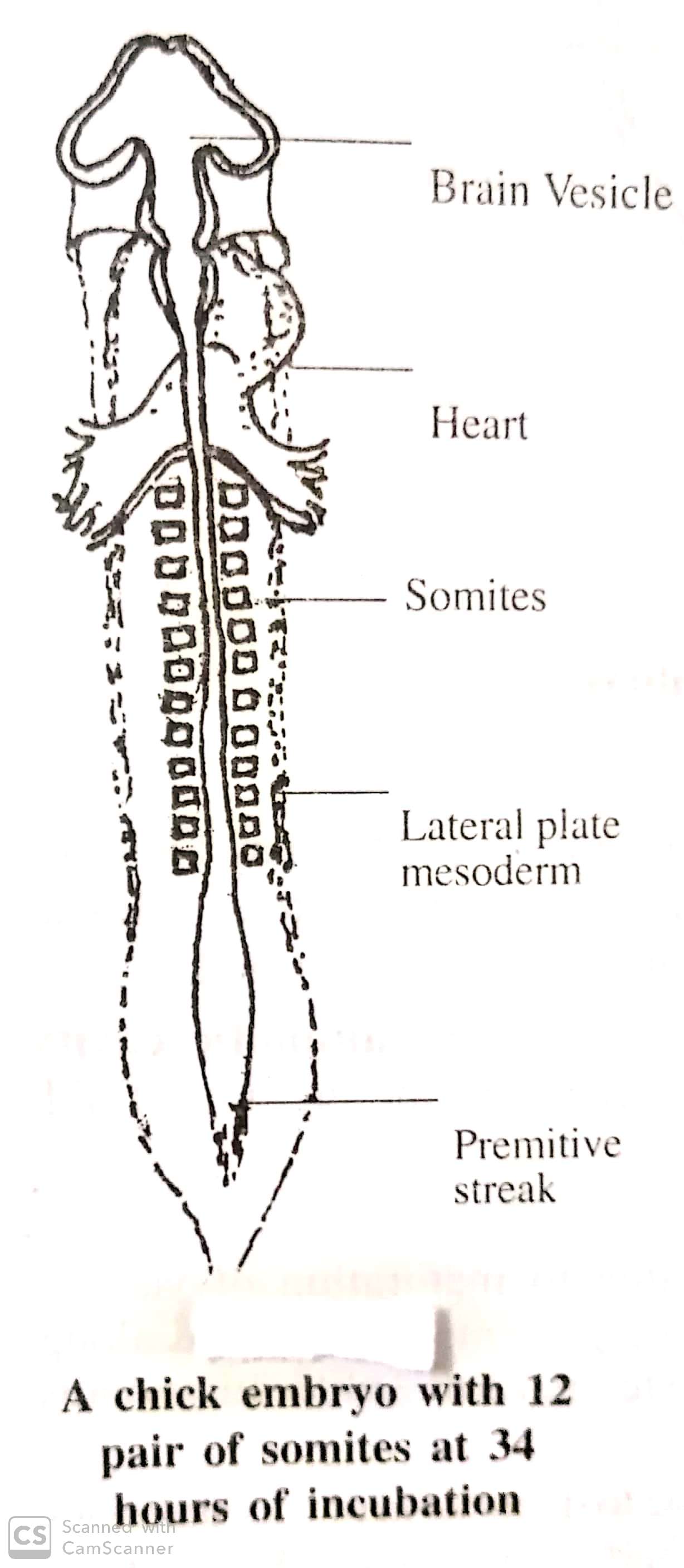 Folding of Embryo
The embryonic area after rapid proliferation develops a head fold, a tail fold and two lateral folds at the end of first month
At that time the shape of embryo becomes cylindrical in shape
During the folding ,growth of yolk sac slow and amniotic cavity become enlarges ,it surround the whole embryo and embryo floats in the amniotic cavity
                                               Foetal stage
In this period growth of foetus become very rapid due to maturaton of various tissues and organs
Complete development of placenta including umblical cord and foetal membrane
Period extend from 3rd to 4th months of gestation to termination of pregnancy
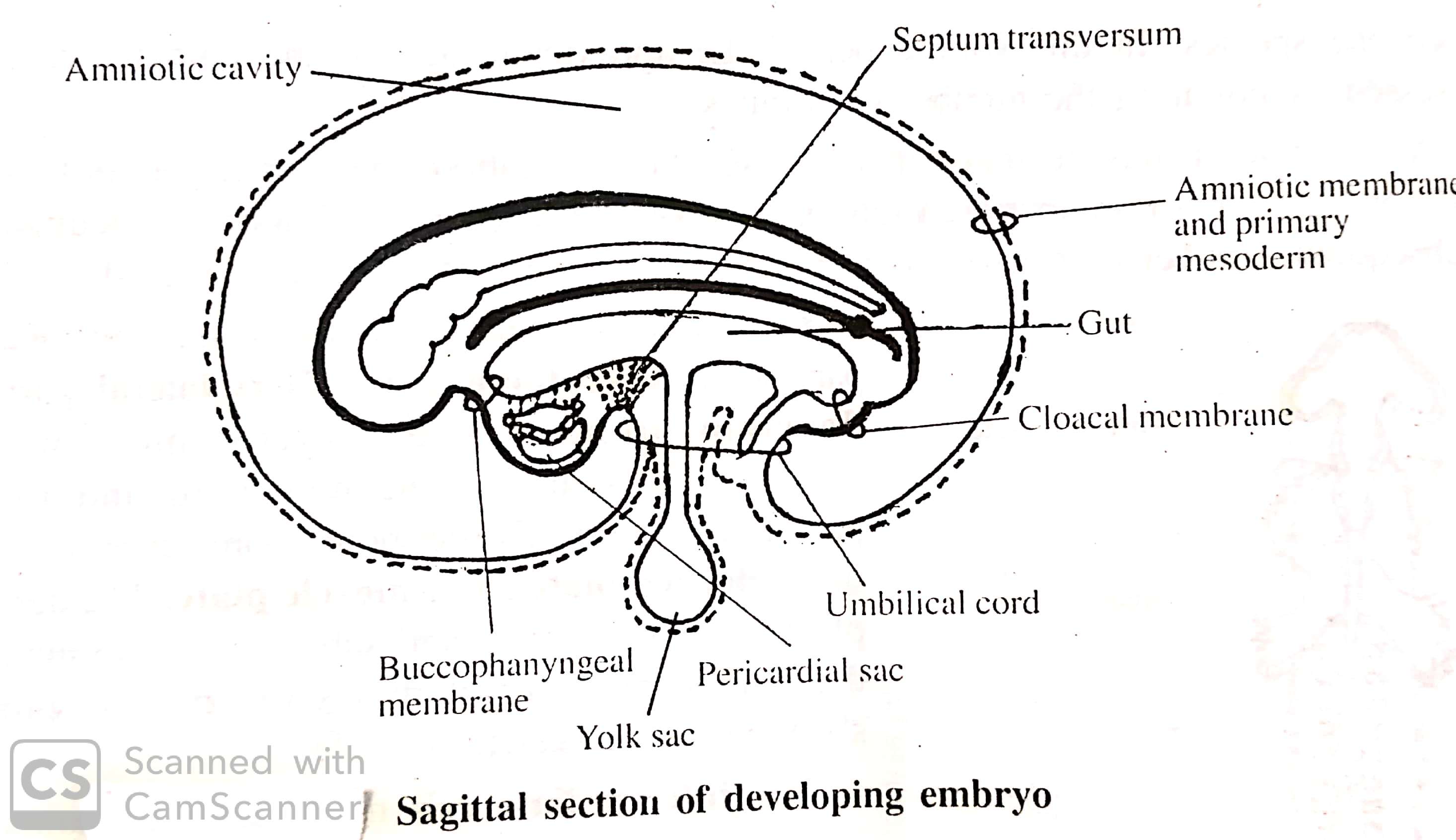 Continue…..
Foetus become get more weight , volume due to the deposition og more subcutaneous fat 
Fat deposition occur mainly at 2nd half of pregnancy
Growth of alveoli and capillaries occur during 7th to 8th months of pregnancy
Growth is more predominant in this period
At birth at full term foetus have complete descended testis in scotum, attachment of umblical cord at the center of abdominal wall
The approx age of embryo can be determined by measuring the Crown Rump Length ( it is the distance between the fore head and sacral prominence)
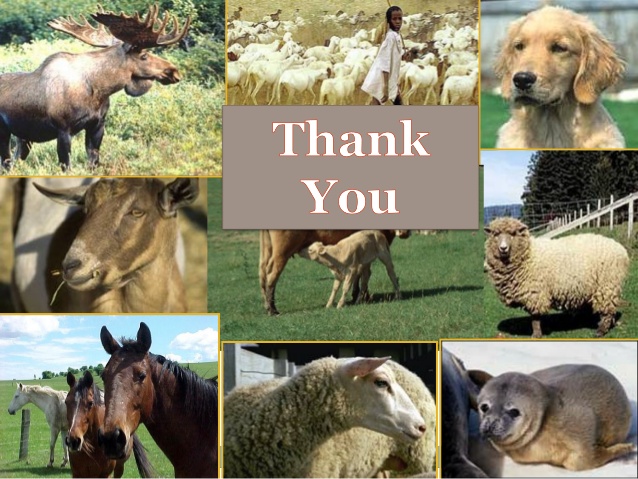